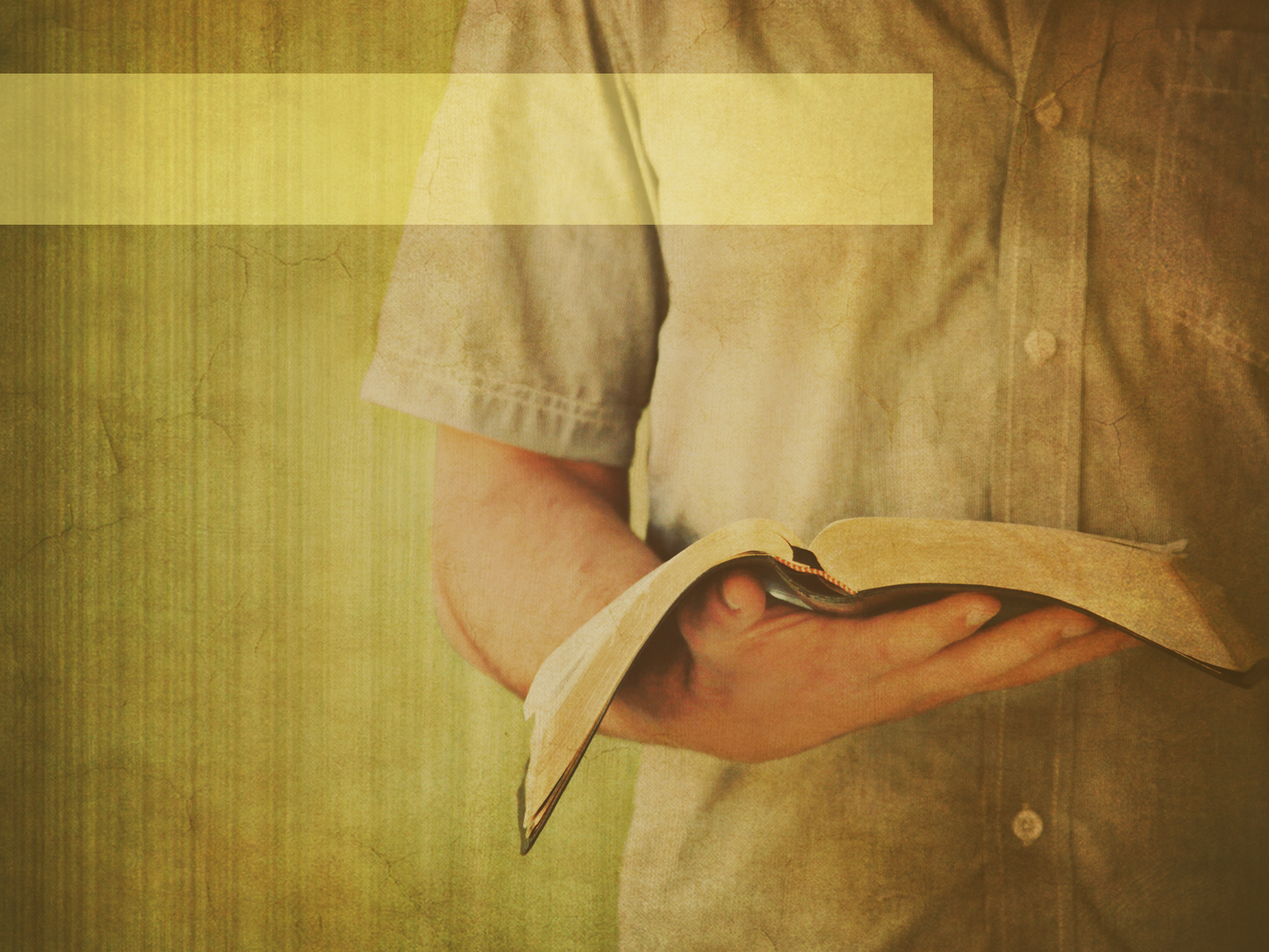 No Appointment Necessary
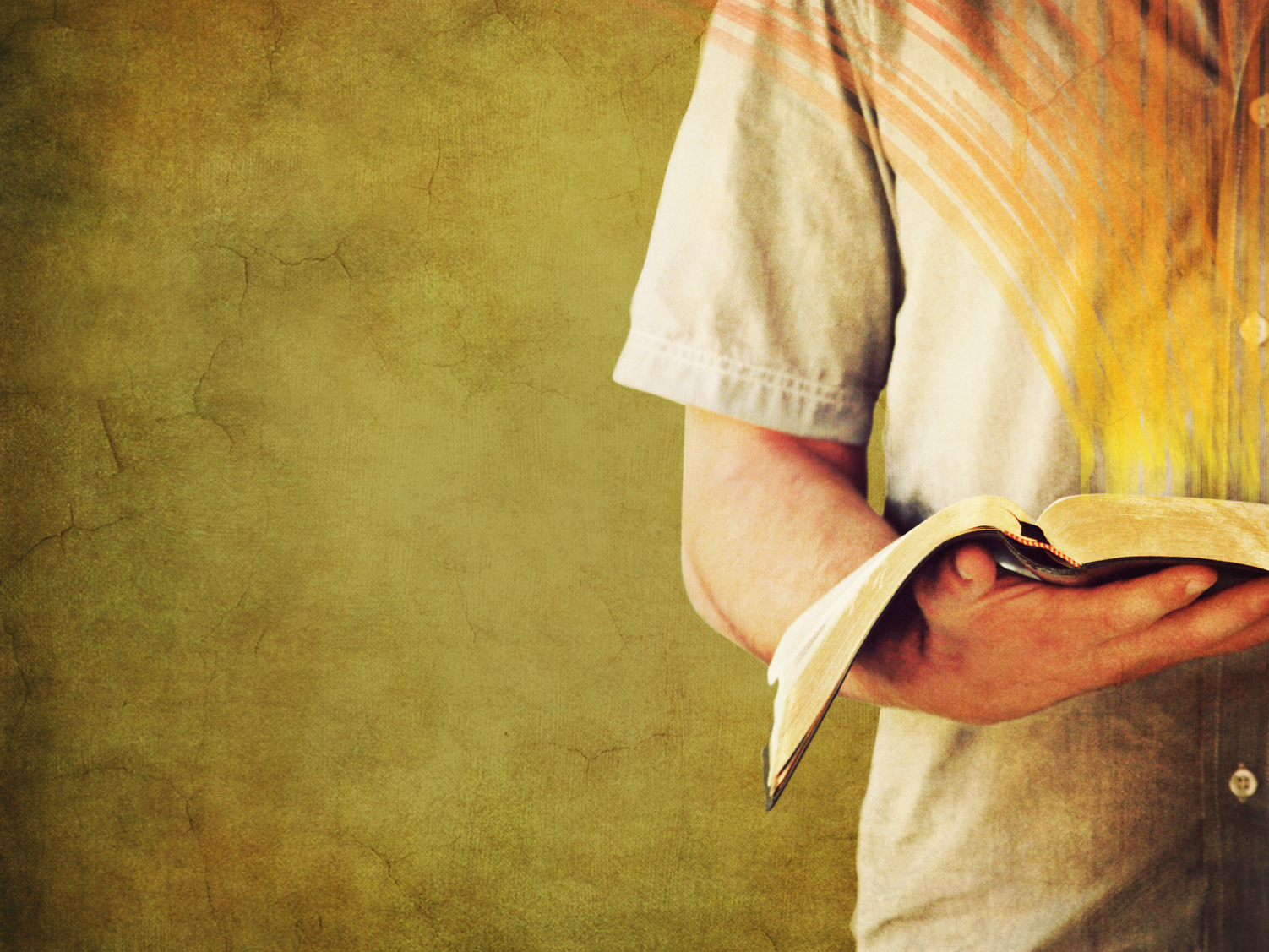 No Appointment Necessary
2 Timothy 3:16-17  -  16 All Scripture is God-breathed and is useful for teaching, rebuking, correcting and training in righteousness, 17 so that the servant of God may be thoroughly equipped for every good work.
How to Hear God’s Word:

Romans 10:17  -  Faith comes from hearing the Word of God. 
  Be ready and excited to hear from God

  Deal with attitudes that prevent hearing from God

  Confess any sin in your life
	James 1:21  -  Therefore, get rid of all moral filth and the evil that is so prevalent and 	humbly accept the word planted in you, which can save you.

  Act on what you hear
James 1:22-25  -  22 Do not merely listen to the word, and so deceive yourselves. Do what it says. 23 Anyone who listens to the word but does not do what it says is like someone who looks at his face in a mirror 24 and, after looking at himself, goes away and immediately forgets what he looks like. 25 But whoever looks intently into the perfect law that gives freedom, and continues in it—not forgetting what they have heard, but doing it—they will be blessed in what they do.
No Appointment Necessary
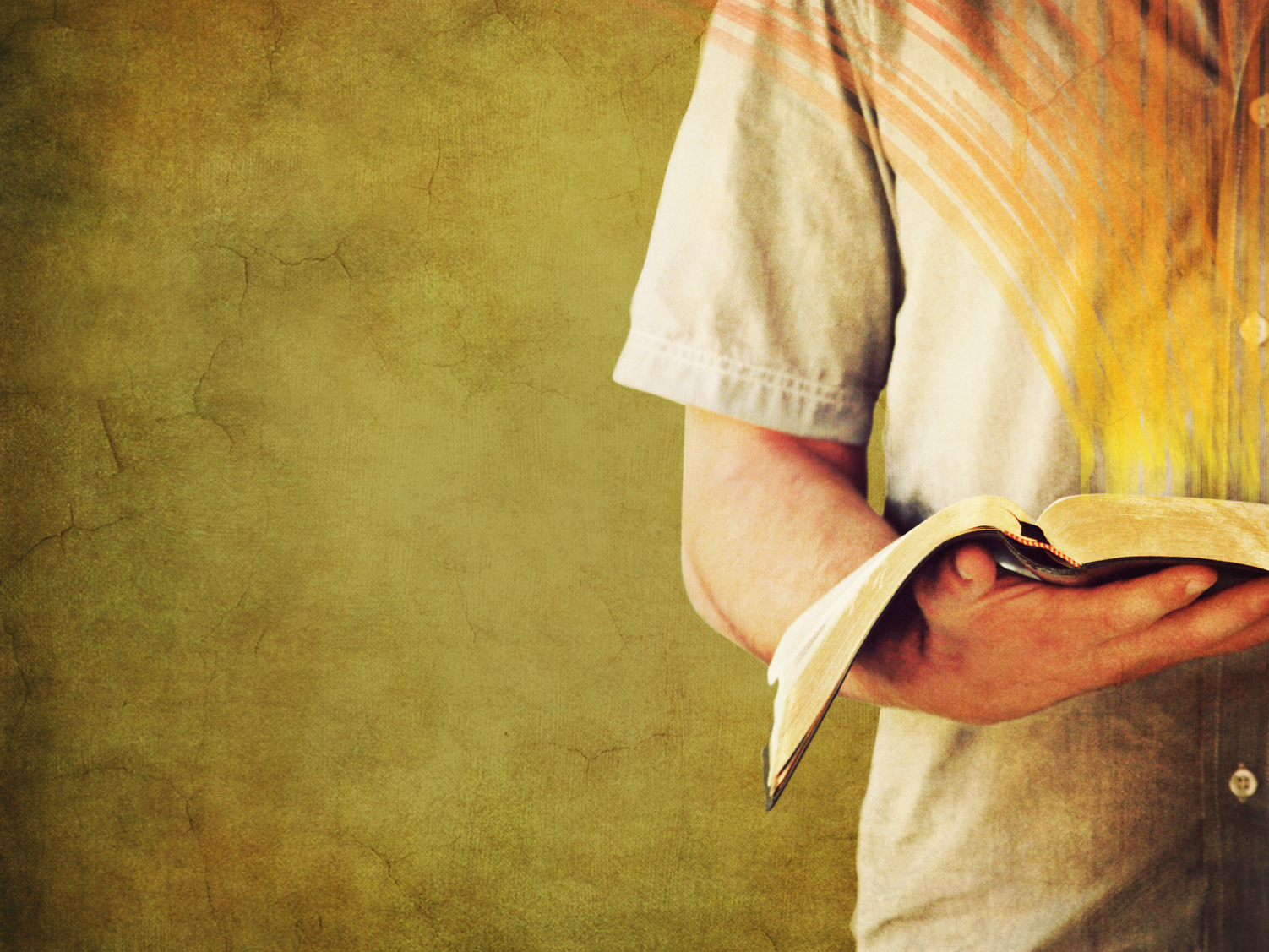 How to Study God’s Word:

Revelation 1:3  -  Blessed is the one who reads this book and obeys what is written in it. 
Deuteronomy 17:19 -   It (the Bible) is to be with him, and he is to read it all the days of his life so that he may learn to revere the Lord his God and follow carefully all the words of this law and these decrees..
  Read it systematically

  Read it every day
Acts 17:11  - They received the message with great eagerness and examined the Scriptures every day to see if what Paul said was true.
  Learn what it meant to the original hearers

www.biblegateway.com

  Ask the right questions

	Who? What? When? Where? Why? How?
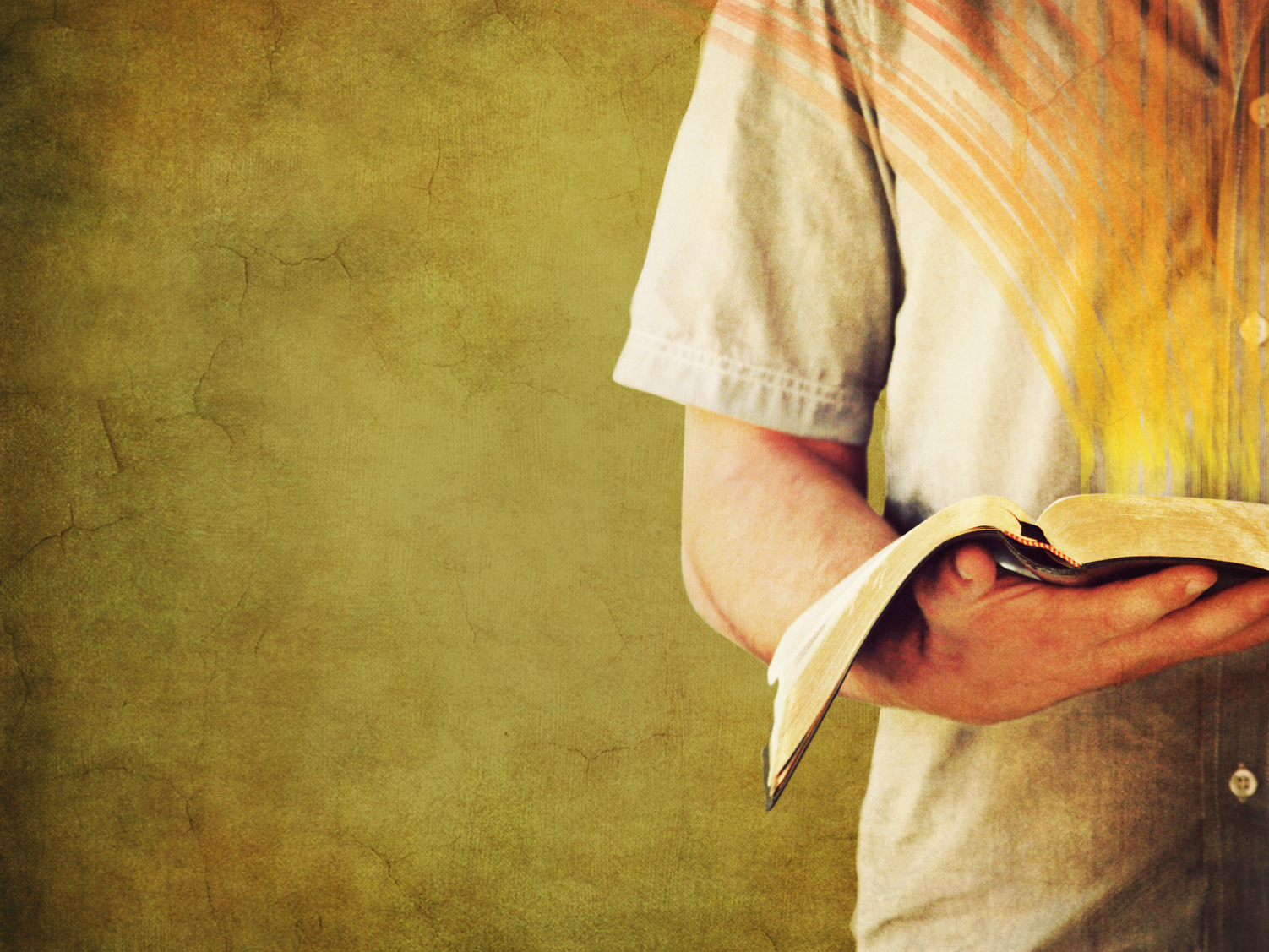 No Appointment Necessary
How to Apply God’s Word

James 1:22 
Do not merely listen to the word, and so deceive yourselves. Do what it says.

Matthew 5:19 
“Whoever practices and teaches these commands will be called great in the kingdom of heaven.”
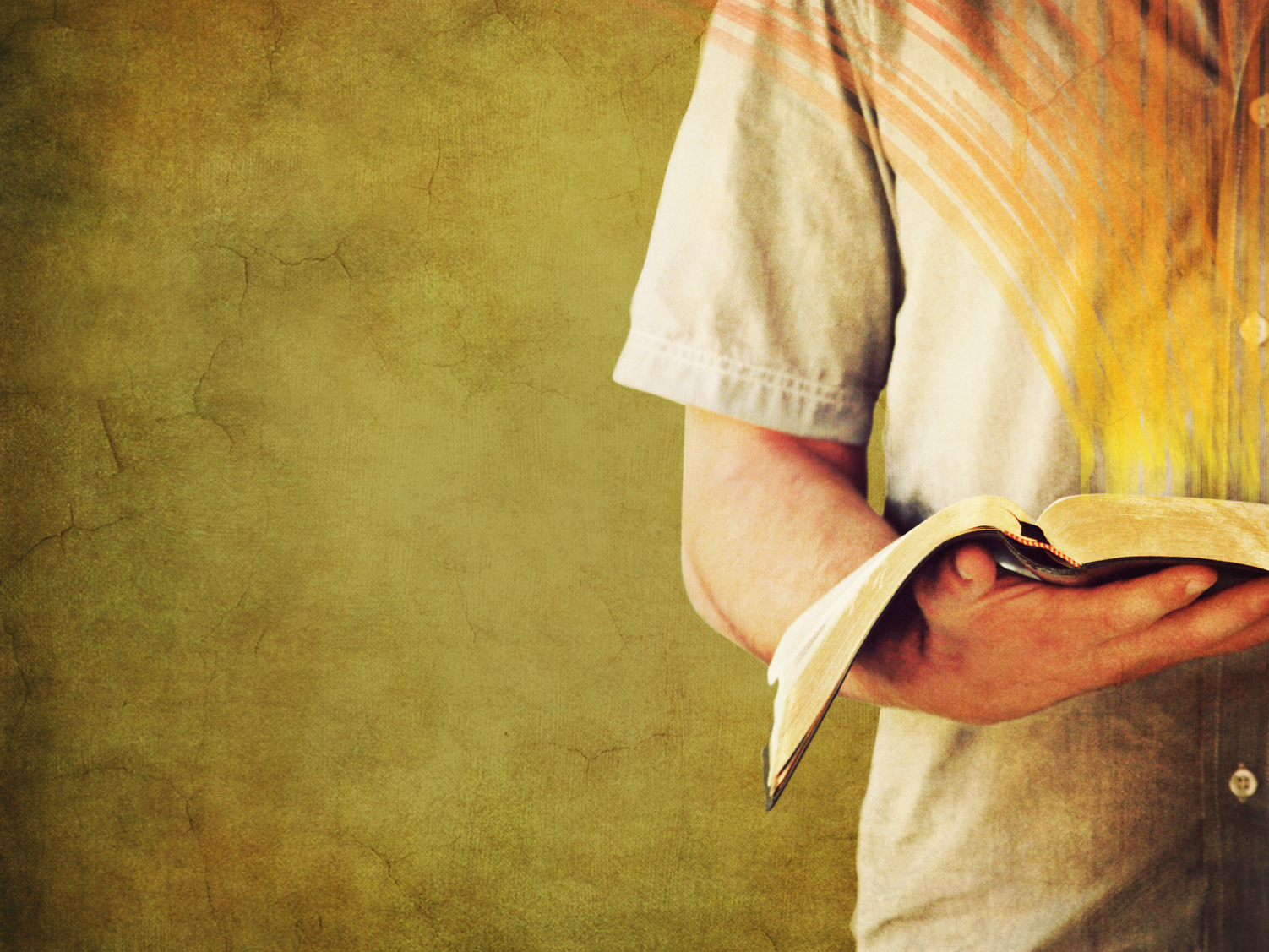 No Appointment Necessary
S.P.A.C.E.P.E.T.S. Questions: Is there a…
S - Sin to confess
P - Promise to claim
A - Attitude to change
C - Command to Obey
E - Example to follow
P - Prayer to Pray
E - Error to Avoid
T - Truth to believe
S - Something to thank God for
John 13:17 
“Now that you know these things, you will be blessed if you do them.”